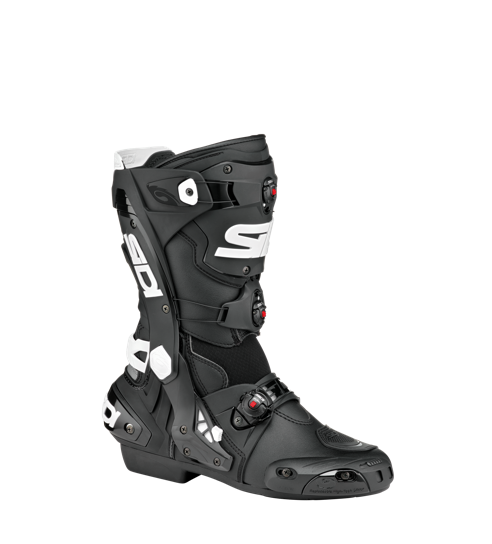 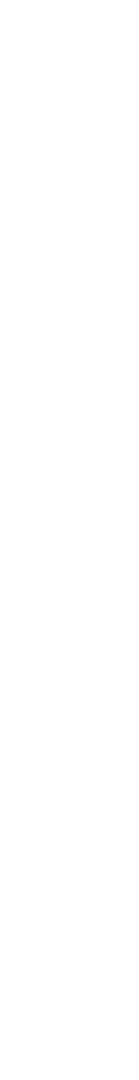 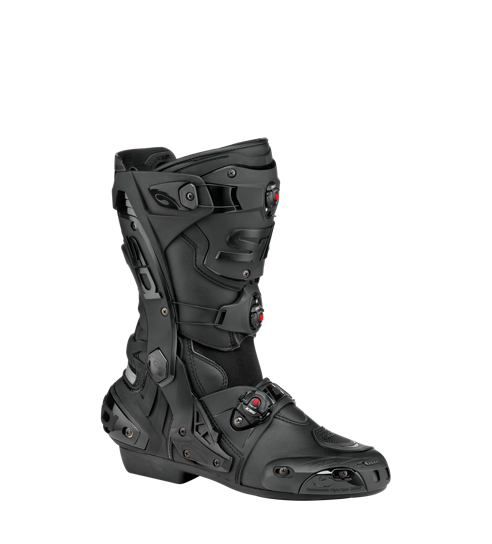 REX 479,95 € TTC
CARRY OVER
000MVREX
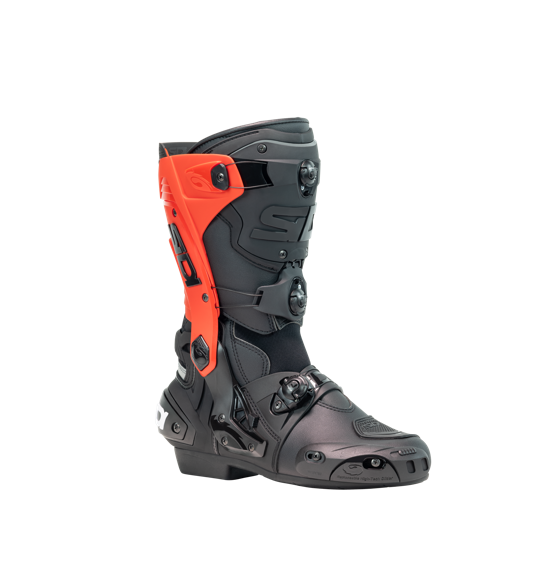 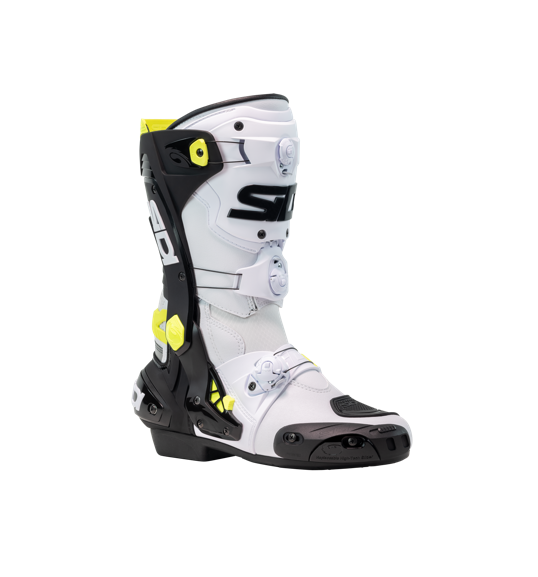 BLACK - WHITE
BLACK
NEW
WHITE BLACK YELLOW
BLACK - RED
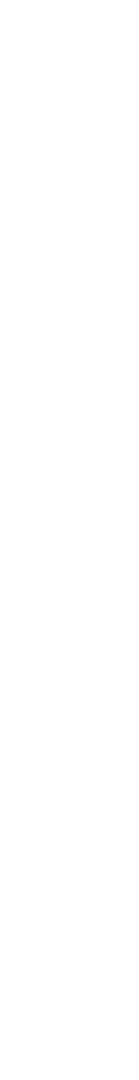 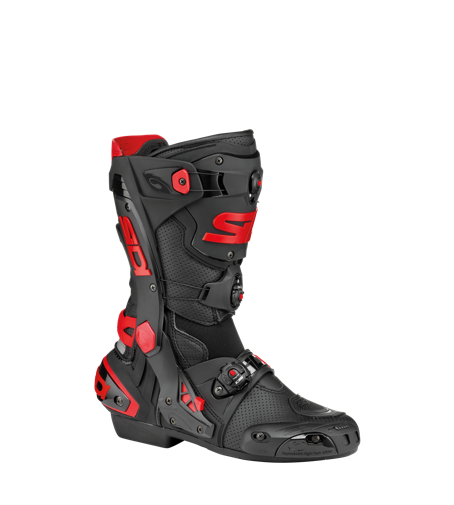 REX AIR 479,95 € TTC
CARRY OVER
000MVREXAIR
BLACK - RED
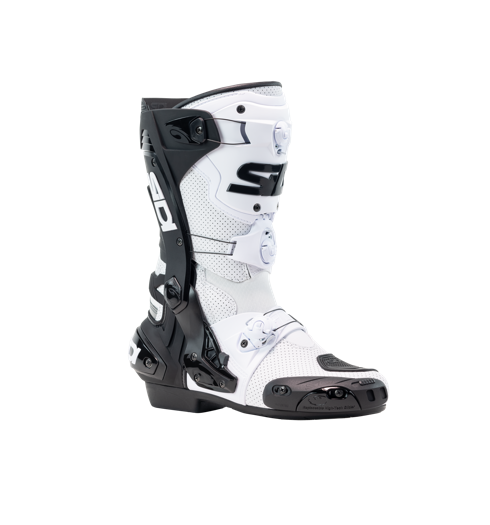 NEW
WHITE – BLACK
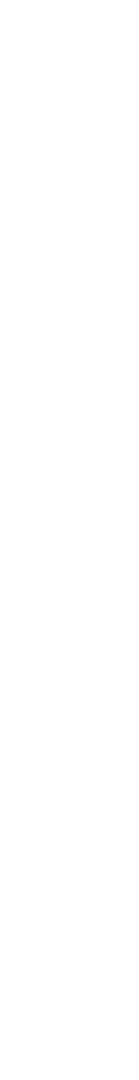 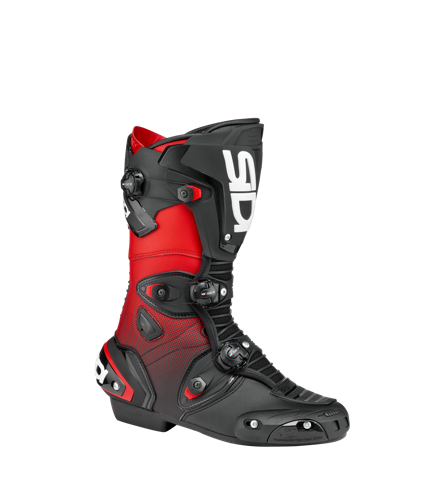 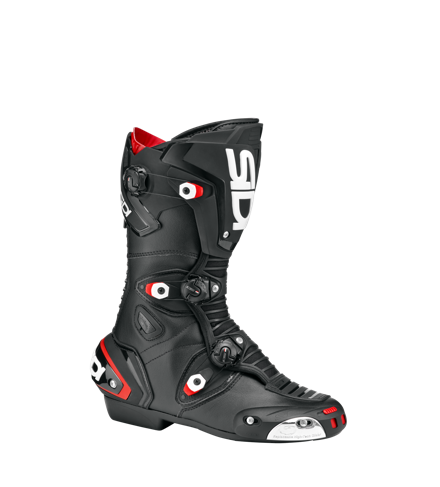 MAG-1 429,95 € TTC
CARRY OVER
000MVMAG1
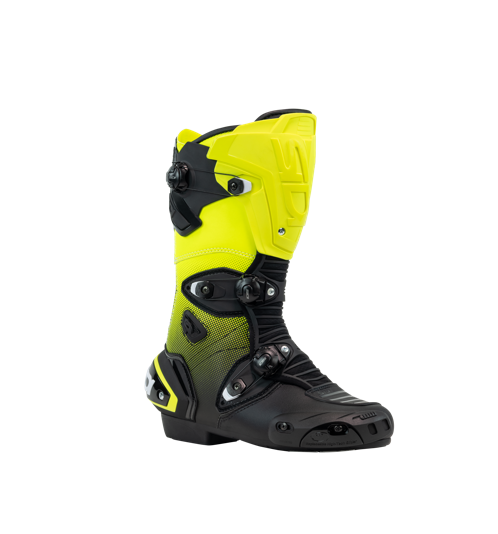 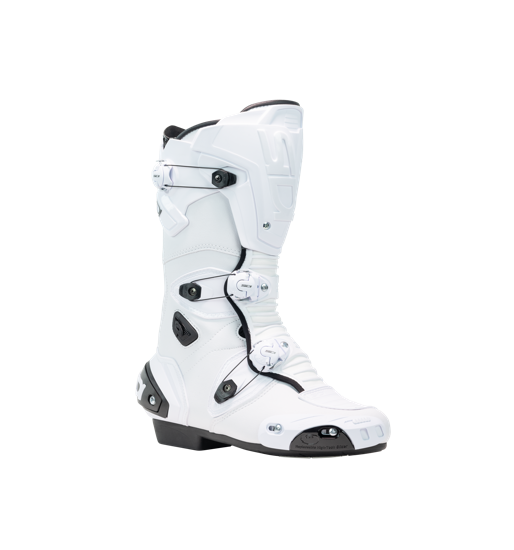 BLACK - RED
BLACK - BLACK
NEW
BLACK - YELLOW
WHITE - WHITE
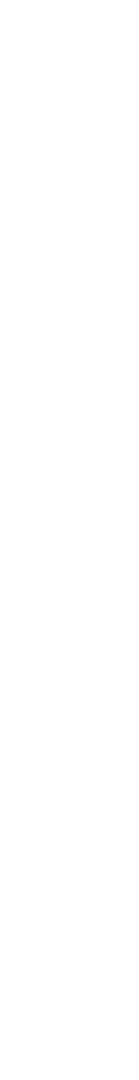 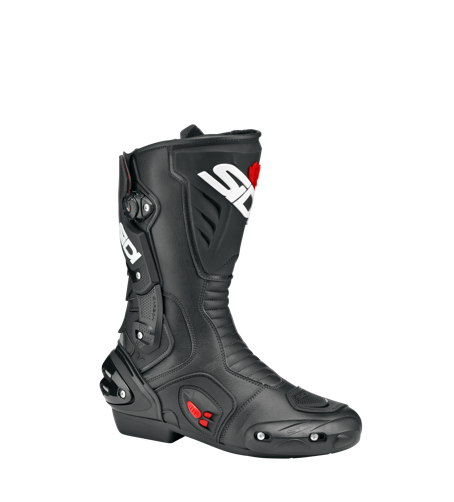 VERTIGO II 349,95 € TTC
CARRY OVER
000MVVERTIGO2
BLACK - BLACK
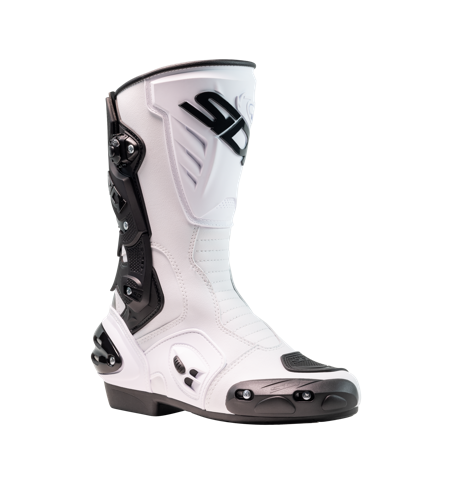 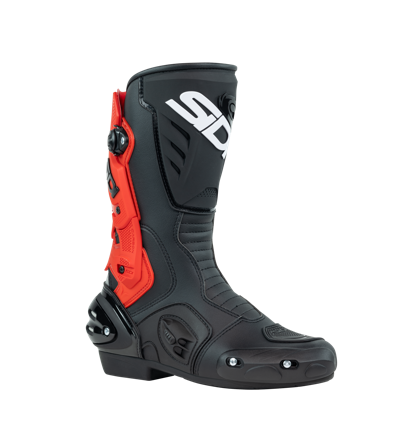 NEW
BLACK - RED
WHITE - BLACK
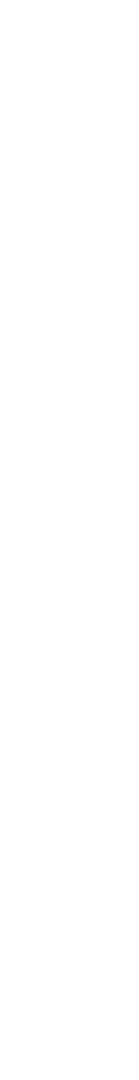 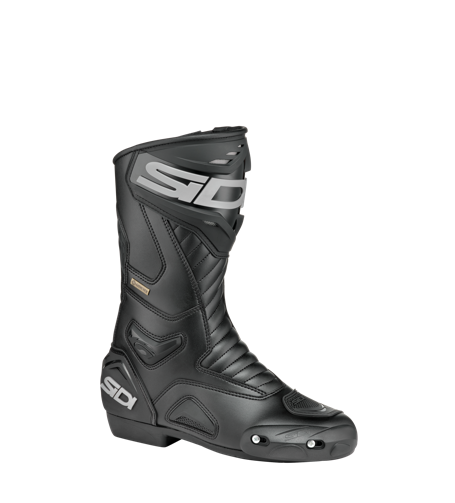 PERFORMER GORE 329,95 € TTC
CARRY OVER
000MVPERFORMERGO
BLACK - BLACK
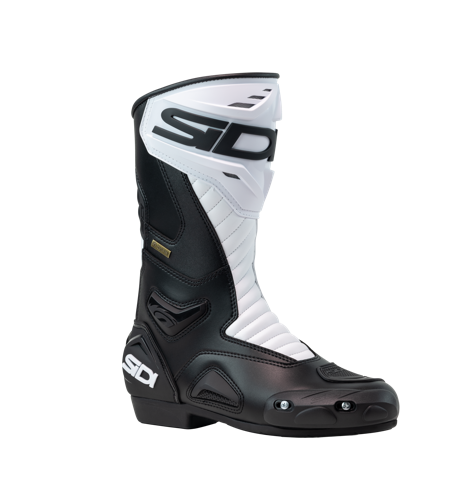 NEW
WHITE - BLACK
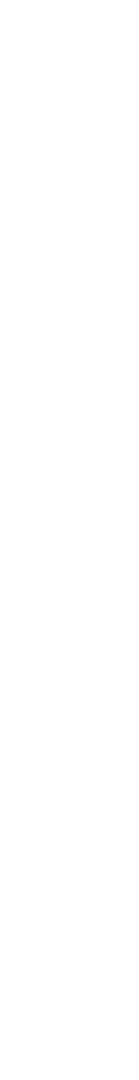 URBEX 259,95 € TTC
000MPURBEXWP
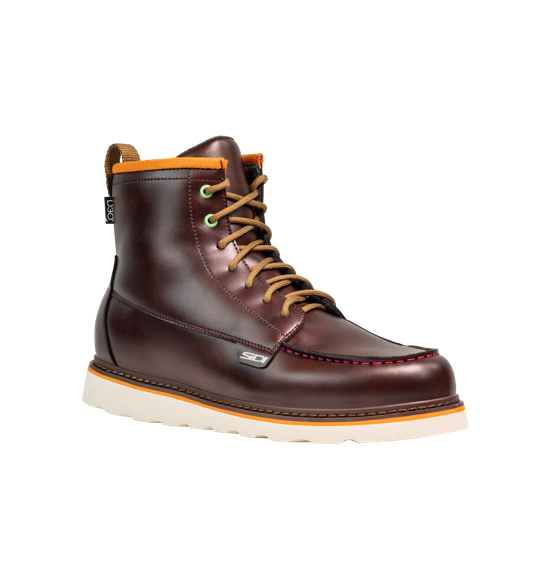 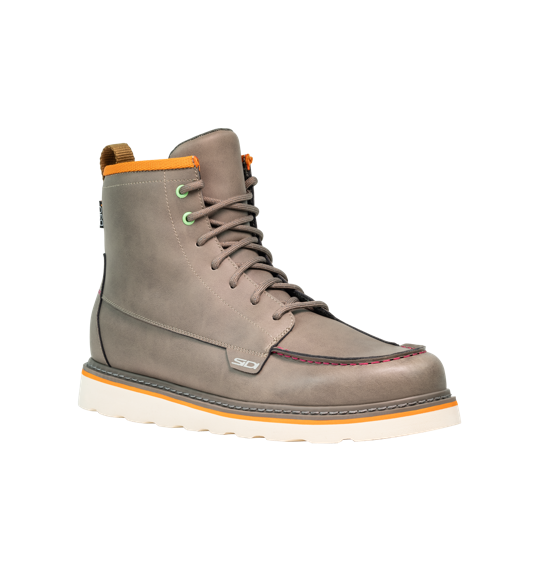 BURGUNDY
GRAY
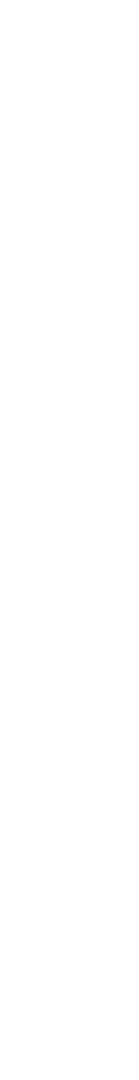 ARX HIGH 249,95 € TTC
000MPARXHIGHWP
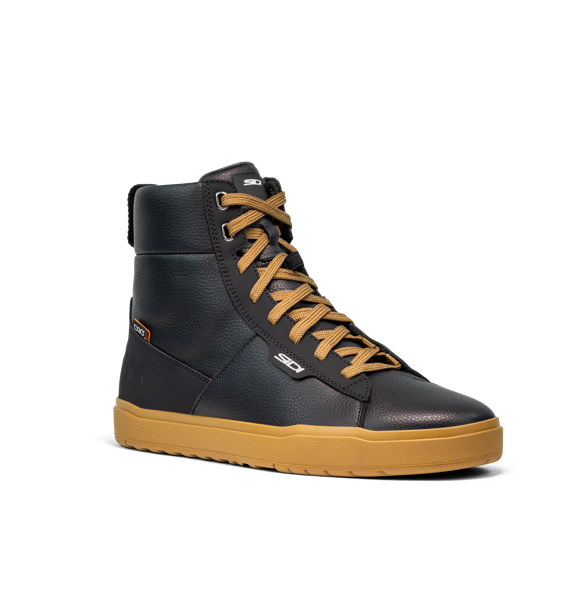 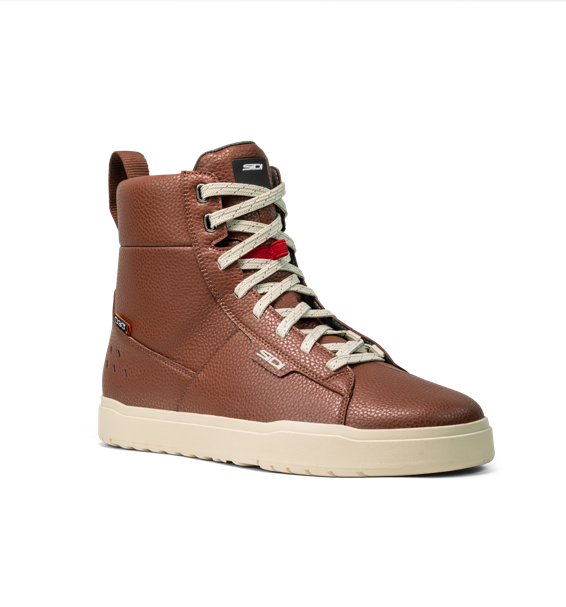 BLACK
CINNAMON
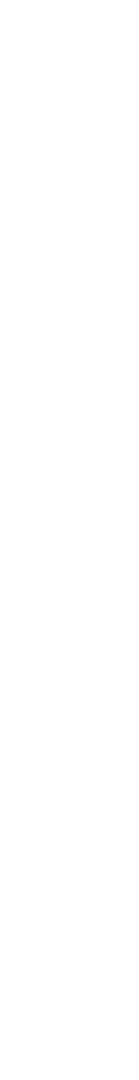 ARX WP 218,95 € TTC
CARRY OVER
00MARXWP
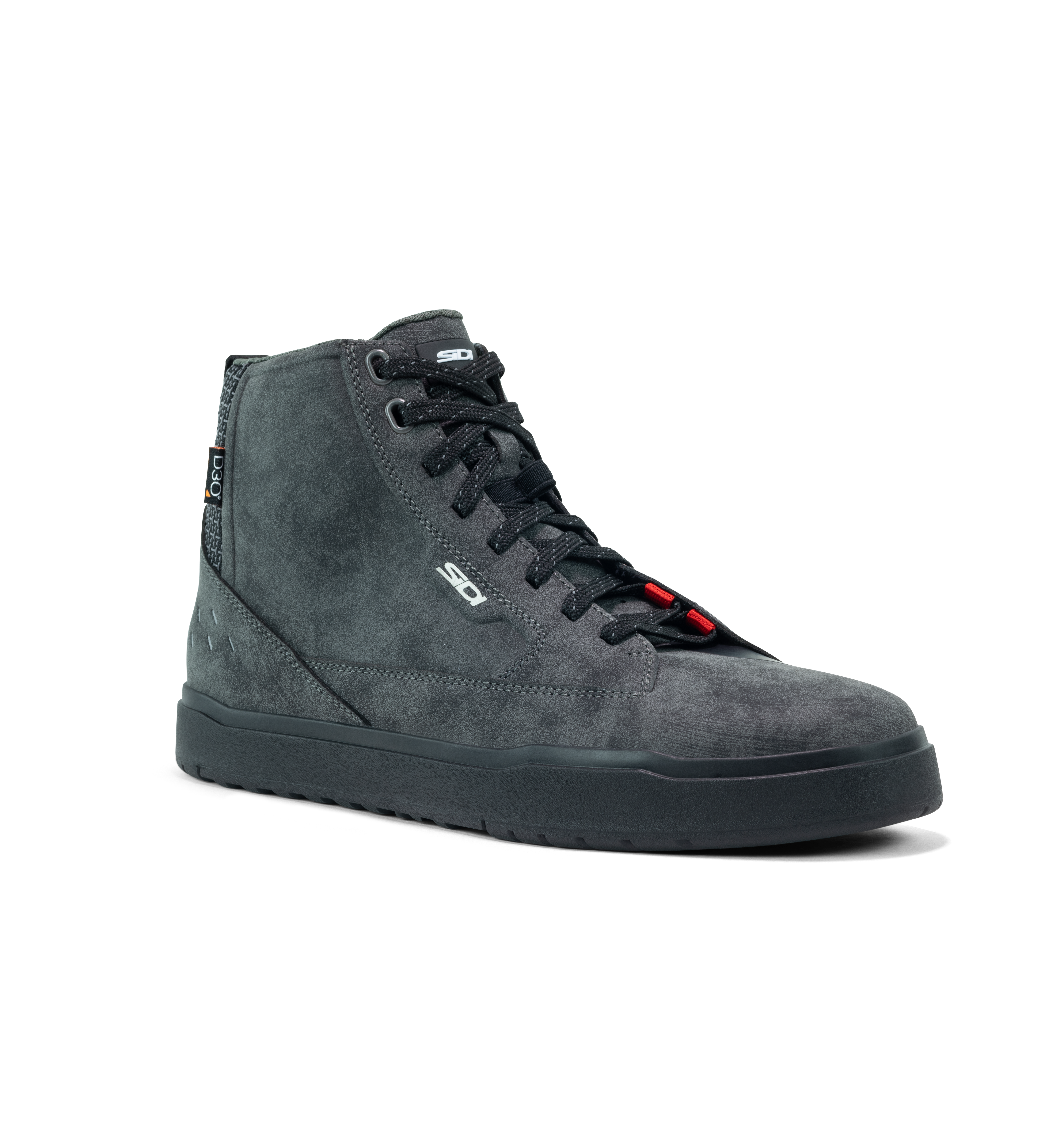 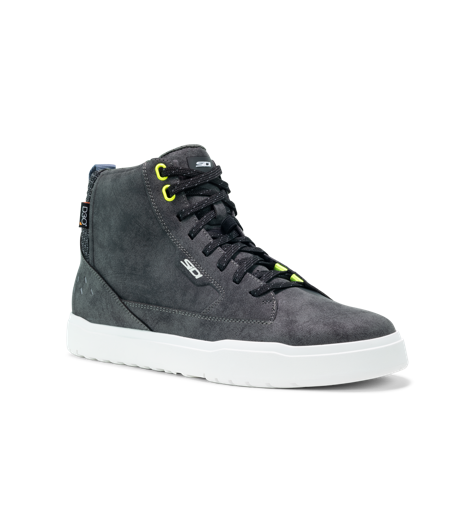 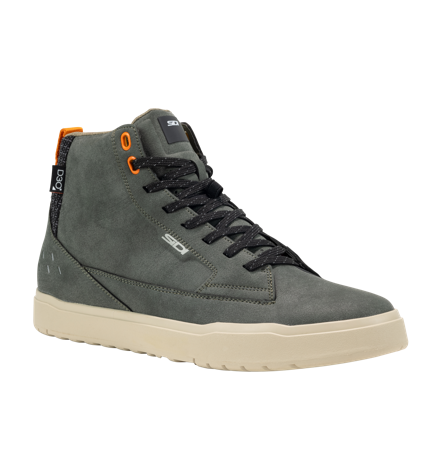 BLACK - WHITE
FULL BLACK
IVY CASTLE
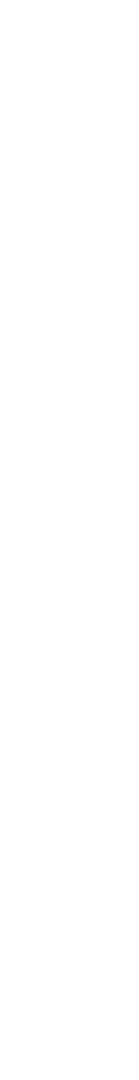 ARX AIR 196,95 € TTC
CARRY OVER
000MARXAIR
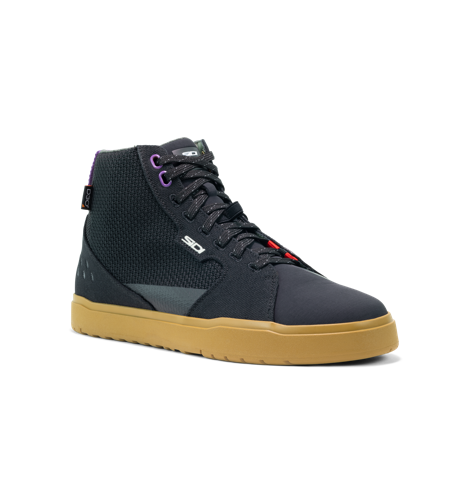 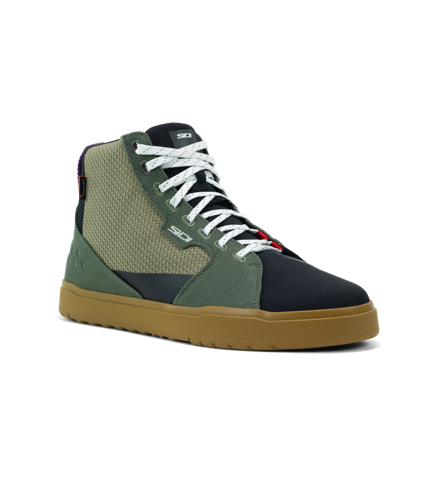 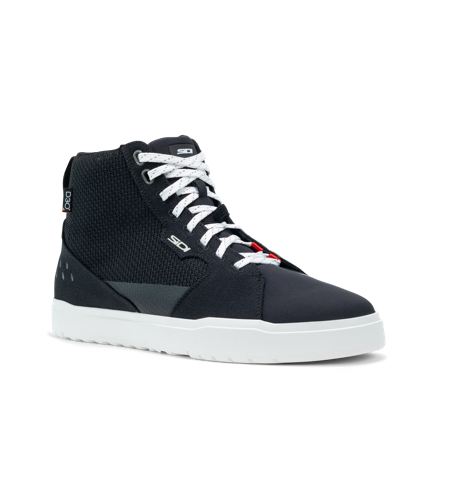 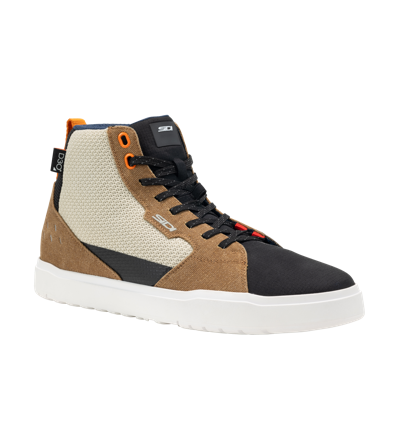 CASTAIN - BRONZE
BLACK - WHITE
BLACK - BRONZE
LEMON IVY BRONZE
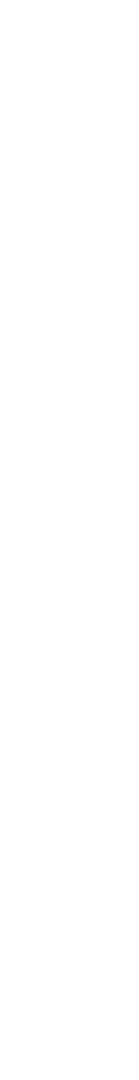 NUCLEUS HIGH 249,95 € TTC
000MPNUCLEUSHIGHWP
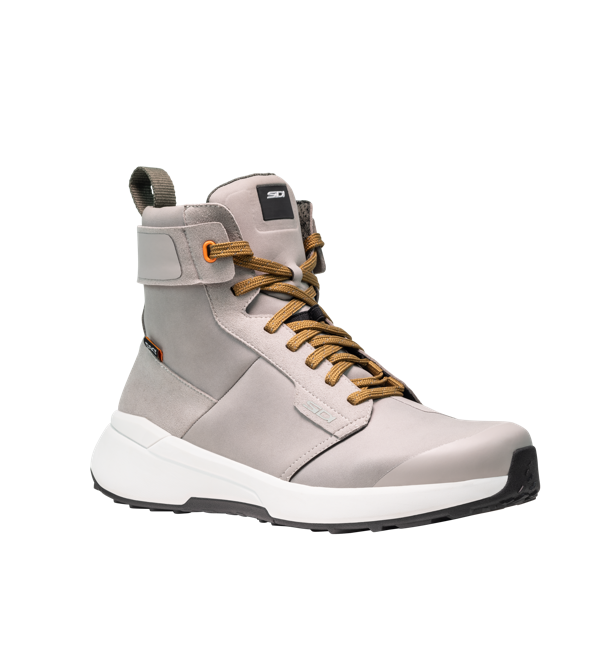 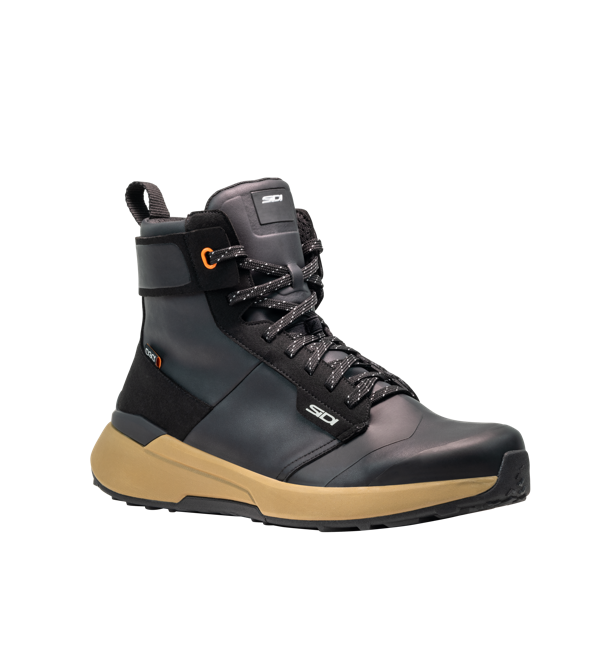 BLACK
GRAY
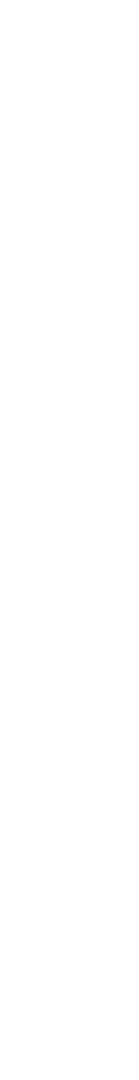 NUCLEUS GTX 239,95 € TTC
CARRY OVER
000MNUCLEUSGTX
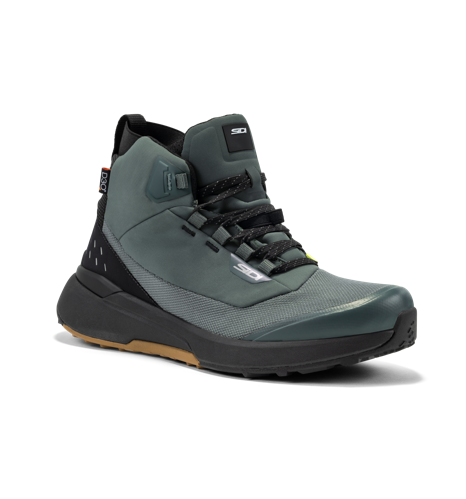 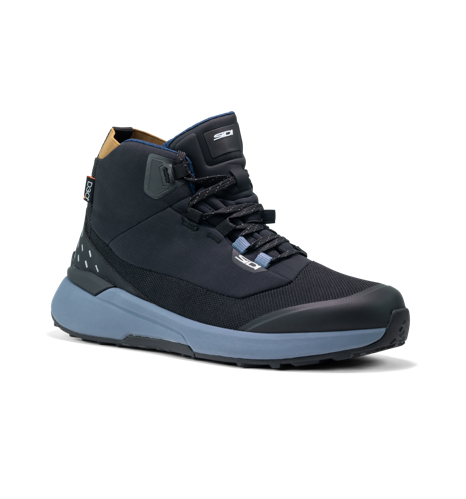 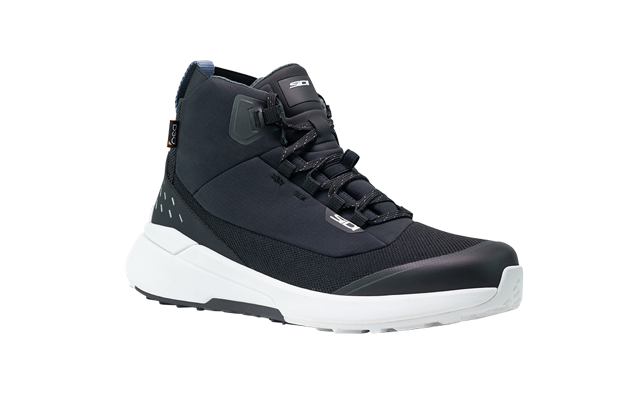 IVY - BLACK
BLACK – BERING SEA
BLACK - WHITE
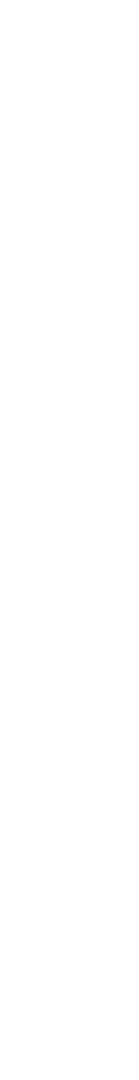 NUCLEUS 207,95 € TTC
CARRY OVER
000MNUCLEUS
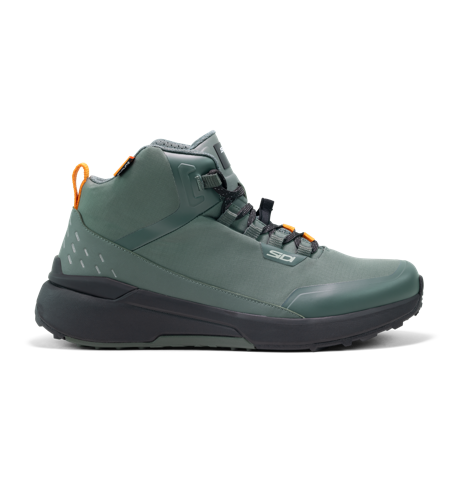 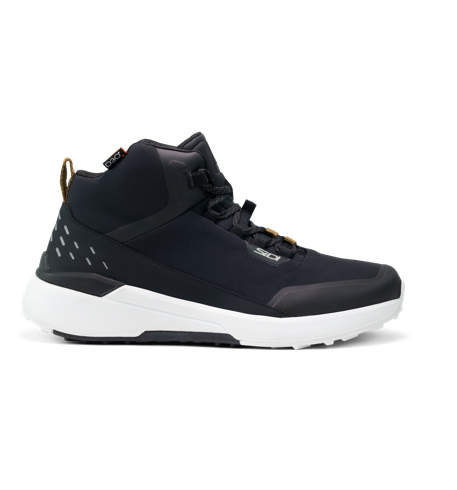 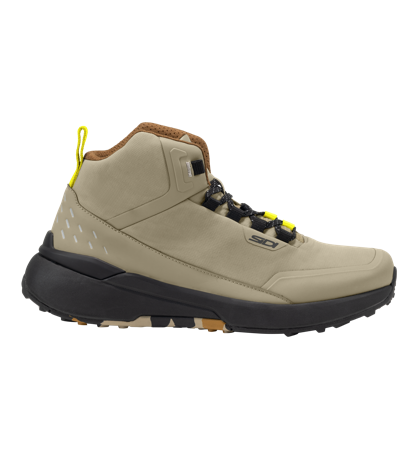 LEMON – BLACK
BLACK - WHITE
IVY - BLACK